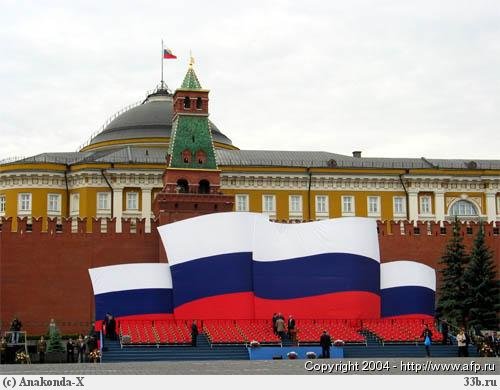 Нравственно – патриотическое воспитание дошкольников.
Составила : Осипова И.В
«Любовь к родному краю, родной 
культуре, родной речи начинается 
с малого – любви к своей семье, к 
своему жилищу, к своему детскому 
саду. Постепенно расширяясь, эта 
любовь переходит в любовь к 
родной стране, к ее истории,
 прошлому и настоящему, ко всему 
человечеству»

Д.С Лихачев
«ПАТРИОТИЗМ» - это «…преданность и любовь к своему Отечеству и своему народу» (С. И. Ожегов)

«ПАТРИОТИЗМ» - это «…не доблесть, не профессия, а естественное человеческое чувство» (Г. Бакланов)

«ПАТРИОТИЗМ» - это «…чувство ответственности перед обществом, чувство глубокой духовной привязанности к семье, дому, Родине, родной природе, толерантное отношение к другим людям (современный подход к понятию).
В  проекте «Национальной доктрины  образования в Российской Федерации»:  «Система образования призвана обеспечить <…>» воспитание патриотов России, граждан правового демократического, социального государства, уважающих права и свободу личности, обладающих высокой нравственностью, историческую приемственность поколений, сохранение, распространение и развитие национальной культуры.
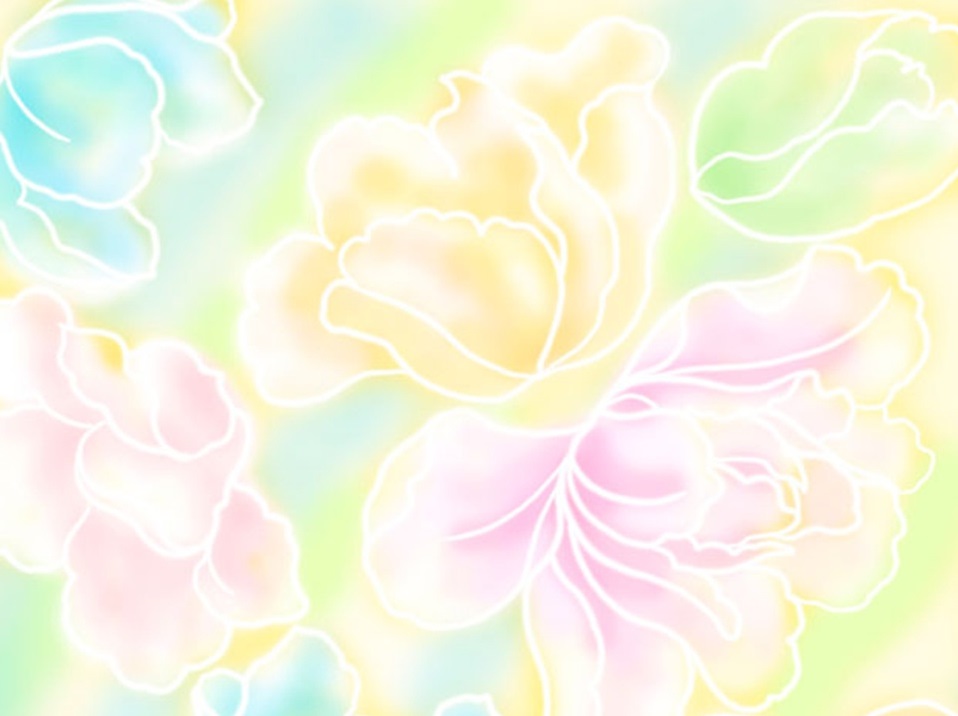 - Воспитывать стремление к познанию культурных традиций через творческую, познавательно-исследовательскую деятельность;
Воспитывать уважительное отношение к наследиям других народов;
Задачи

нравственно-
 
патриотического 

воспитания
Воспитывать патриотизм, уважение к культурному прошлому России;
Воспитывать гражданско-патриотические чувства через изучение государственной символики России.
Формировать чувство любви к родному краю, своей малой родине на основе приобщения к родной природе, культуре и традициям;
Формировать представление о России как о родной стране; воспитывать любовь к Родине
Стимулировать детскую активность через национальные подвижные игры.
Последовательность работы по нравственно-патриотическому воспитанию
Семья
Детский сад
Родная улица
Права и обязанности
ребенка
Страна, столица, символика
Родной город
Моя семья,
   как часть  РОССИИ
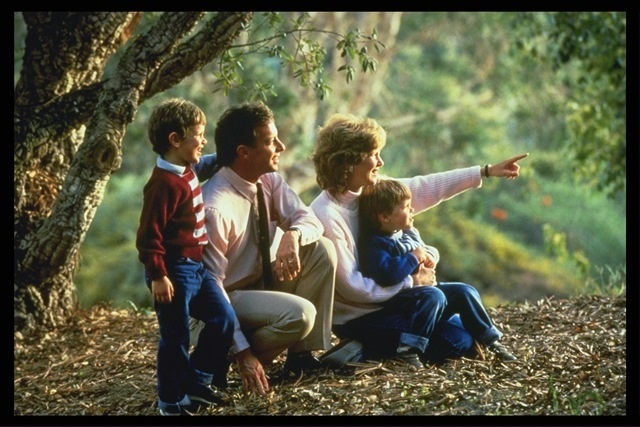 Семья – поистине высокое творенье.

Она заслон 
надёжный и причал.

Она даёт
призванье и рожденье.

Семья для всех – основа всех начал.
Методы патриотического воспитания  Целевые прогулки, экскурсии по местам воинской славы, к памятникам, монументам, в краеведческий музей и т.д. Рассказы воспитателя, беседы с детьми о славной истории родной страны и родного поселка,города. Наблюдение за тем, как люди трудятся на территории детского сада и поселке, как изменяется его облик благодаря этому труду. Демонстрация тематических слайдов, видеороликов, иллюстраций Прослушивание тематических аудиозаписей, это могут быть голоса птиц русского леса или гимн Российской Федерации Знакомство с русским фольклором – сказками, пословицами, поговорками, песнями, играми Знакомство с народным творчеством, вышивкой, росписью Знакомство с творчеством отечественных писателей, композиторов и художников Посещение тематических выставок или их самостоятельная организация Участие в праздниках Участие в посильных общественно-полезных работах
Знакомство с народно-прикладным искусством, литературой, устно- народным творчеством, играми
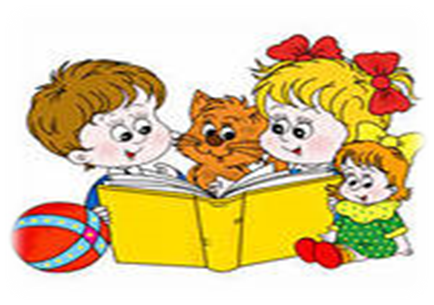 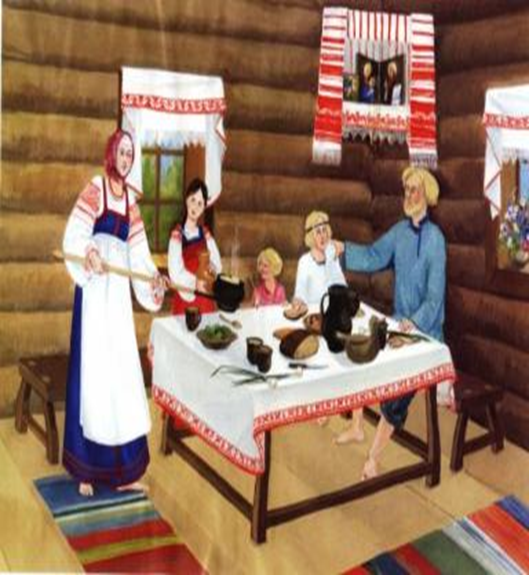 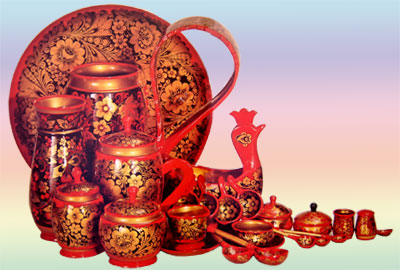 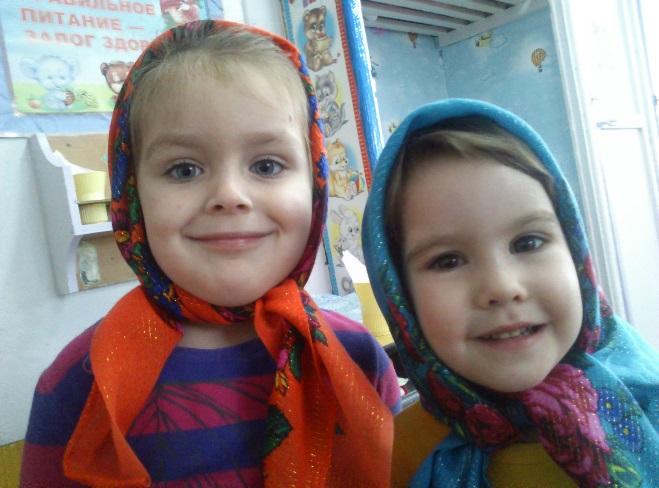 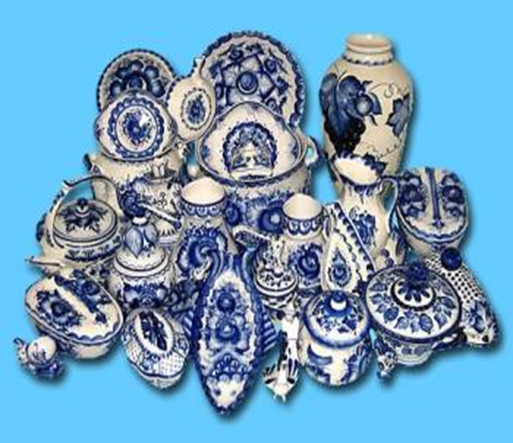 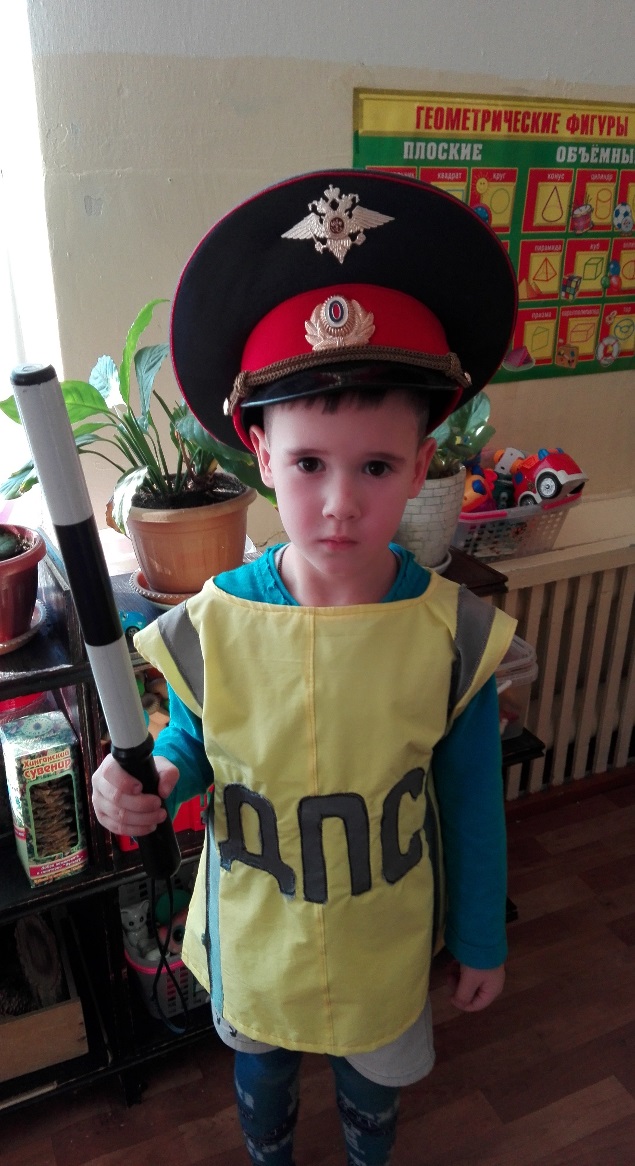 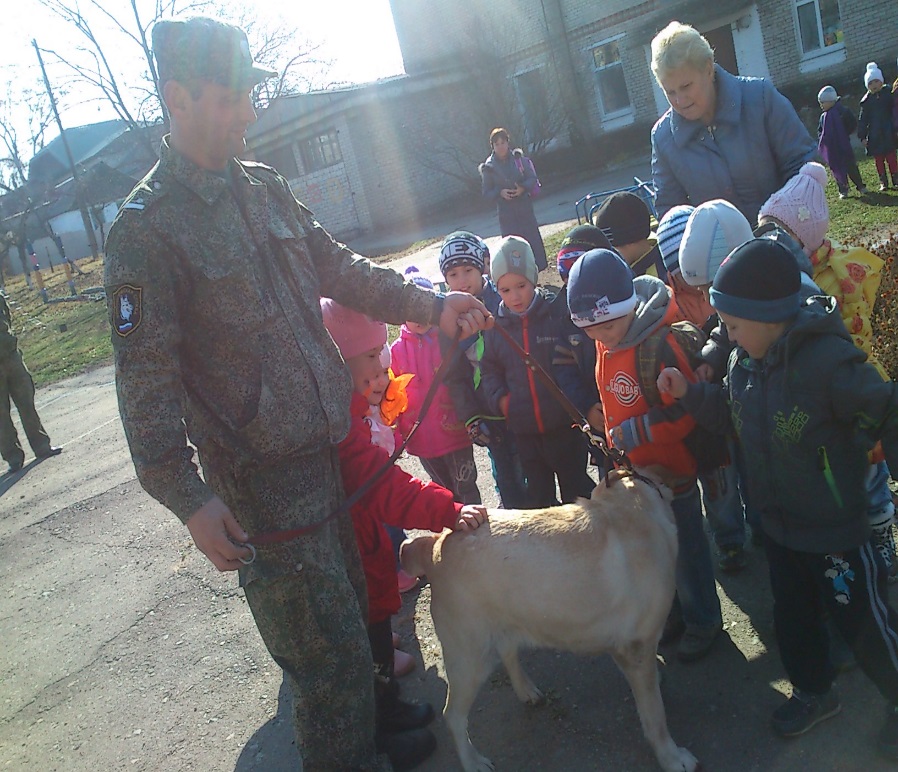 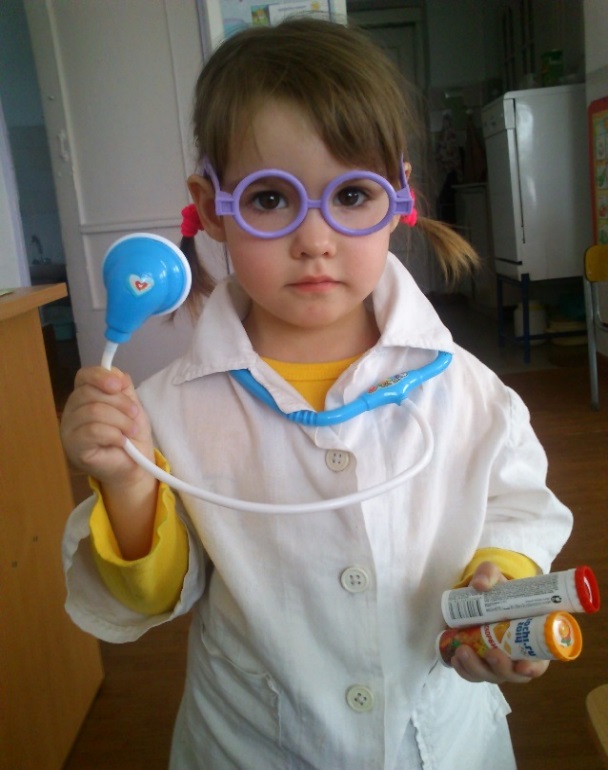 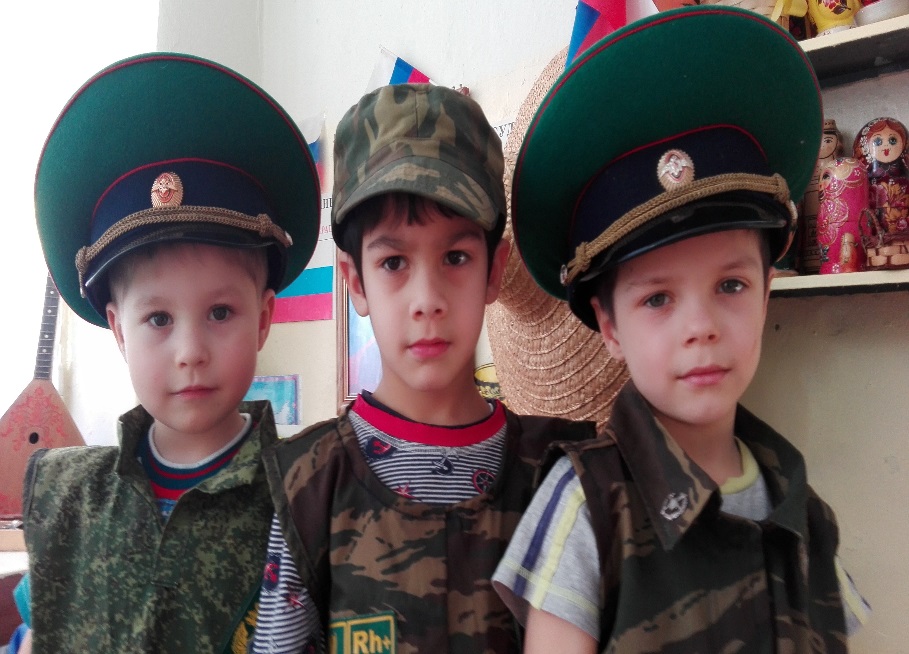 Знакомство с трудом взрослых и привлечение к труду
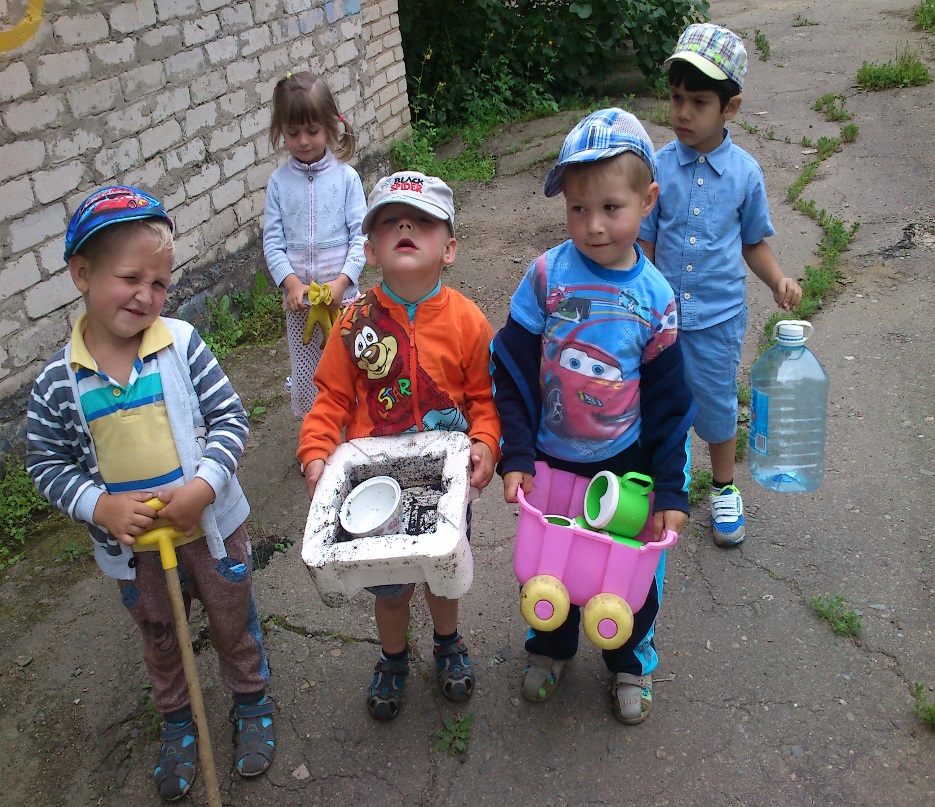 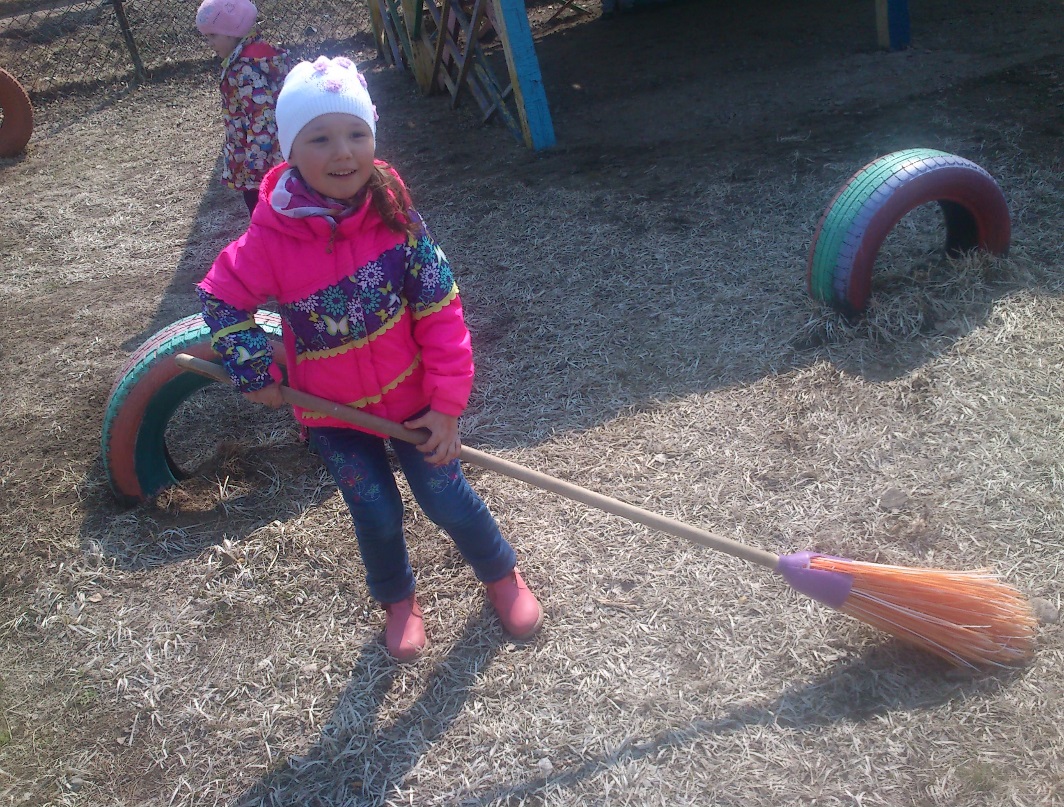 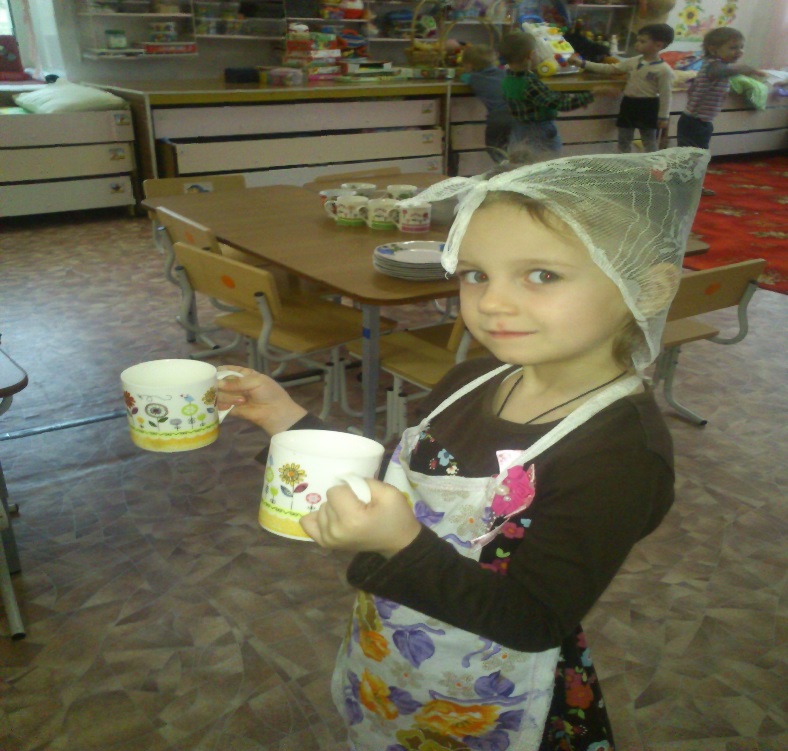 Духовные и культурные традиции
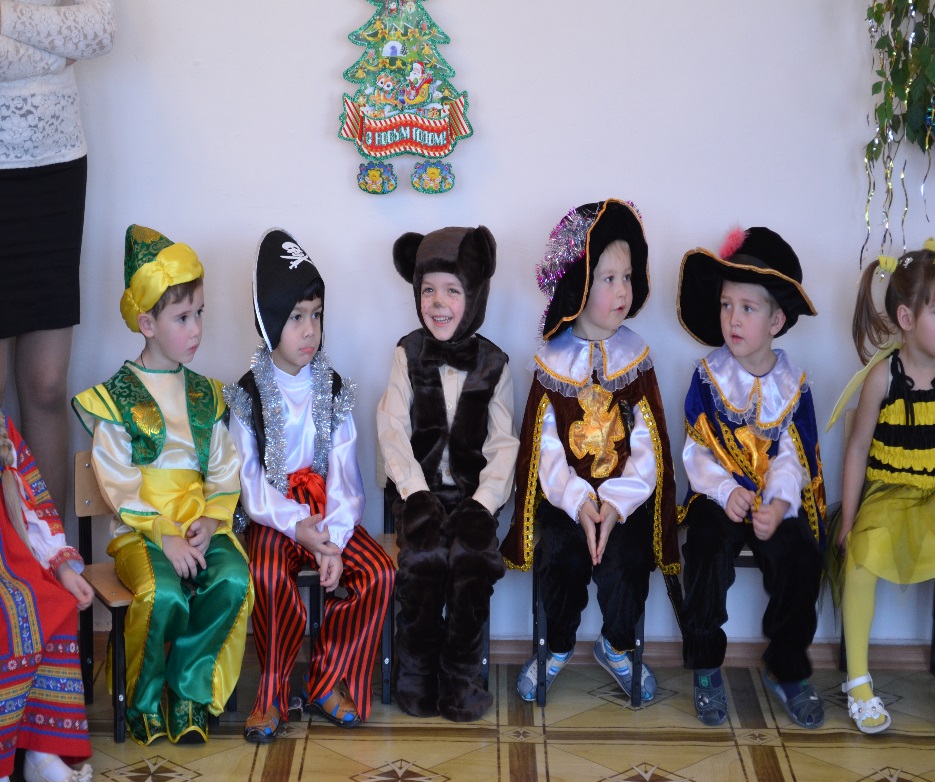 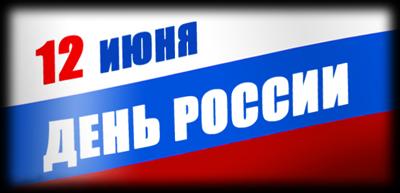 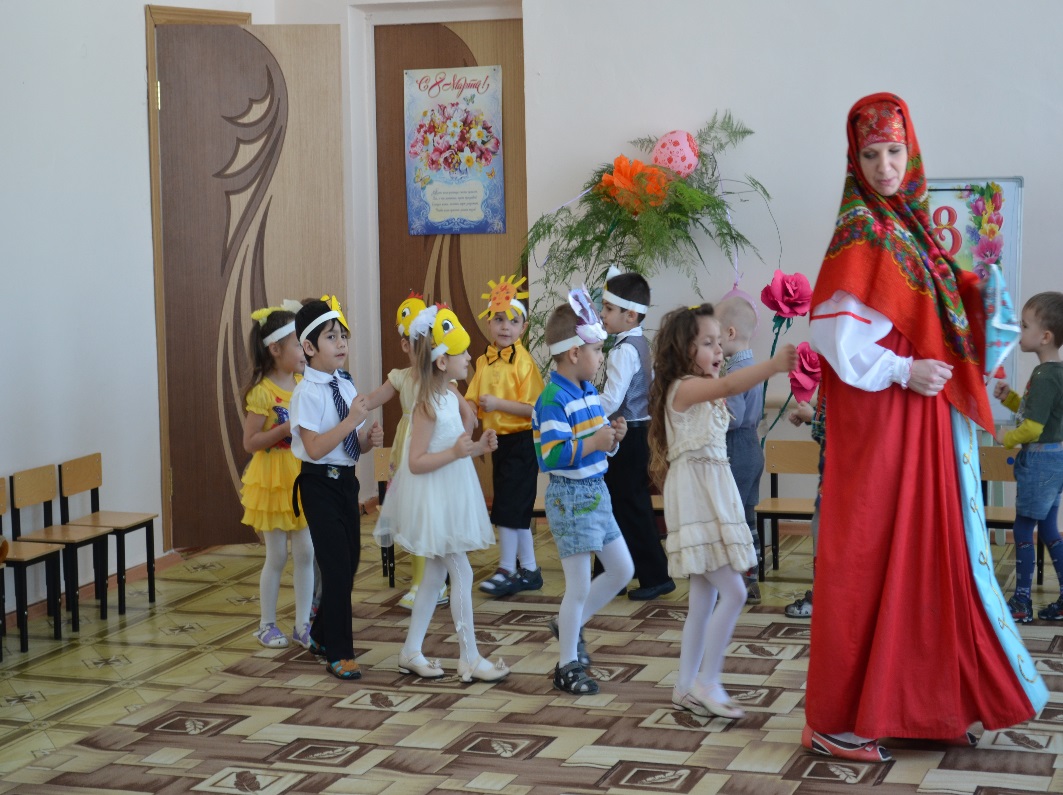 Моя малая Родина
Дети – будущее нашей Родины, им беречь и охранять ее просторы, ее красоты, ее богатства
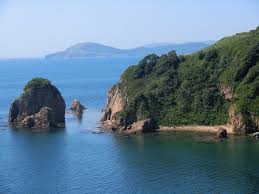 Моя малая Родина
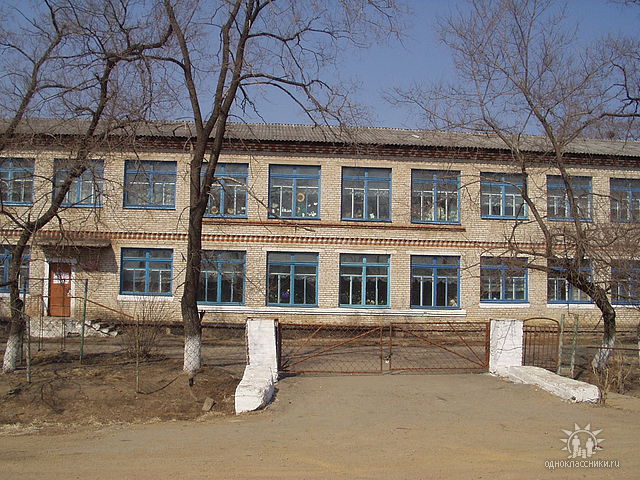 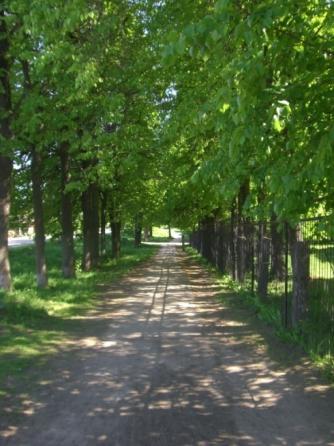 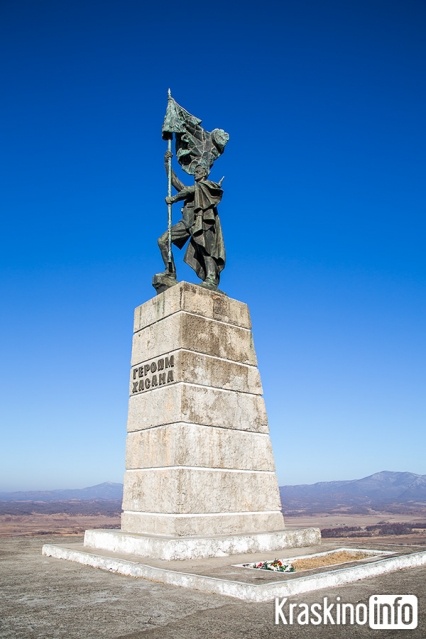 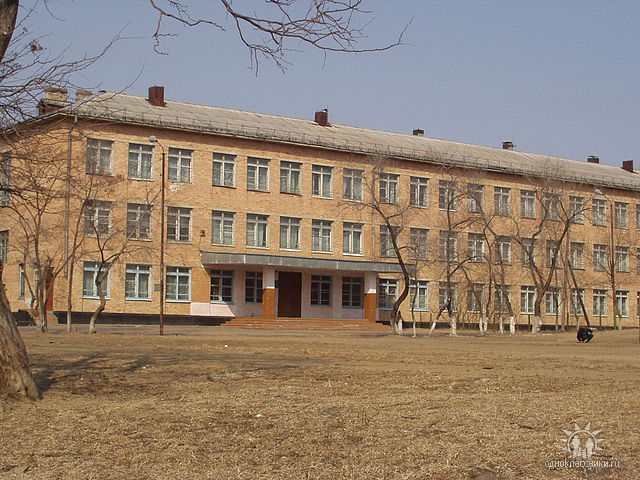 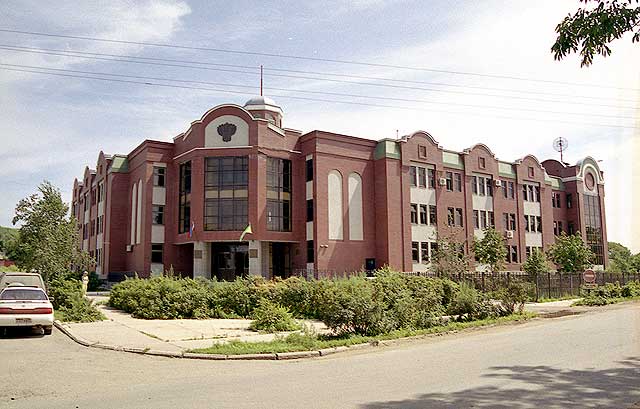 Владивосток
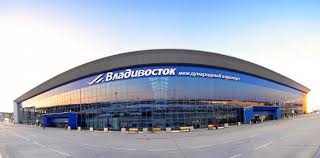 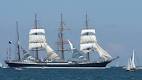 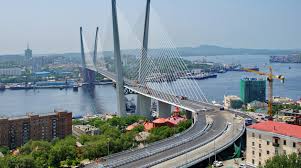 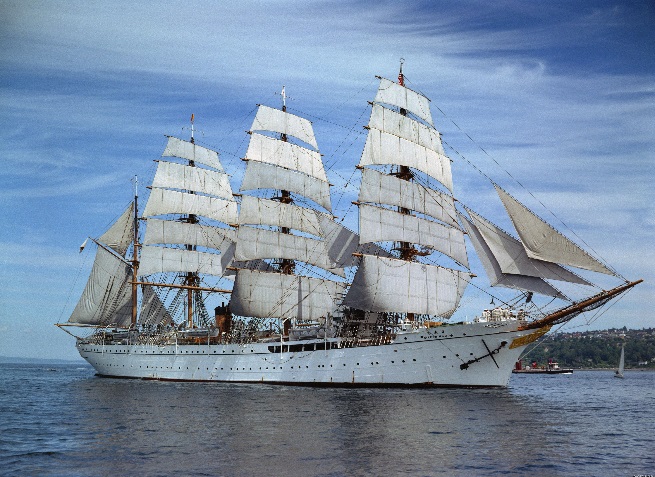 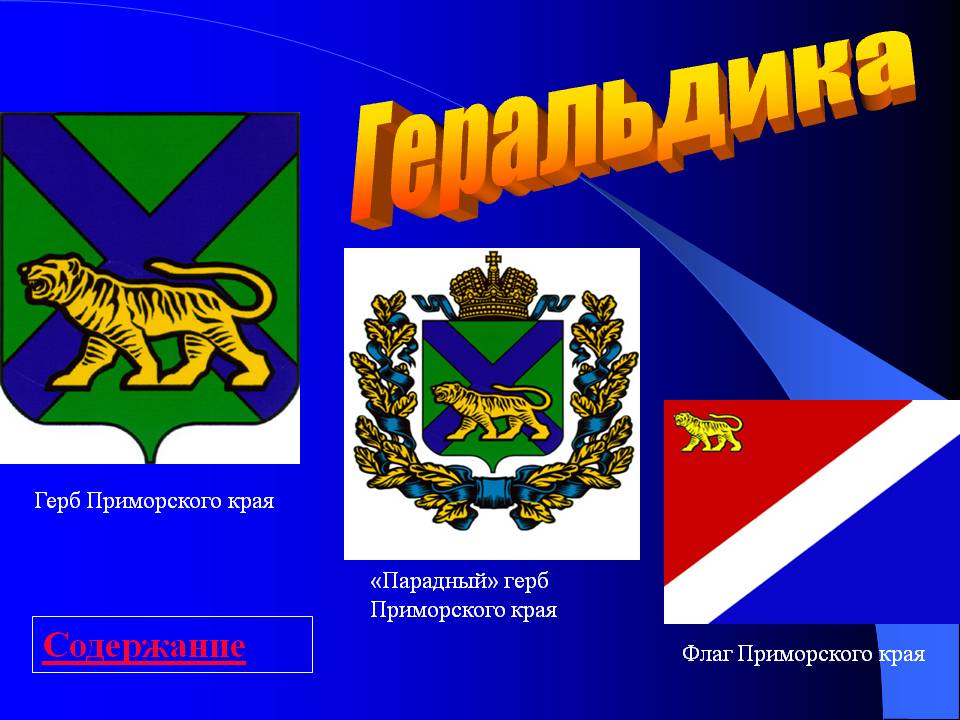 Государственная символика.
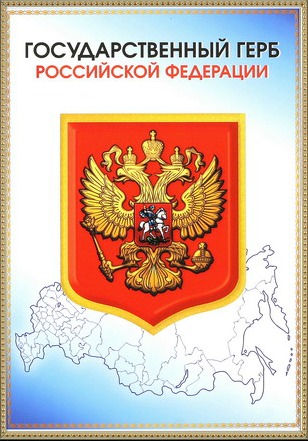 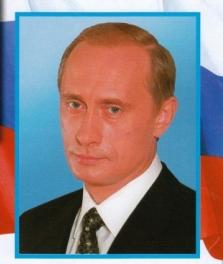 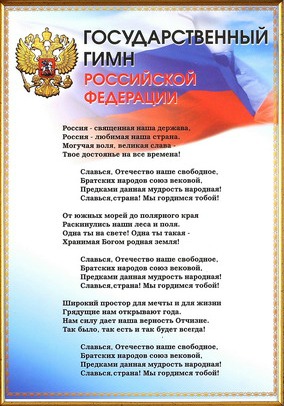 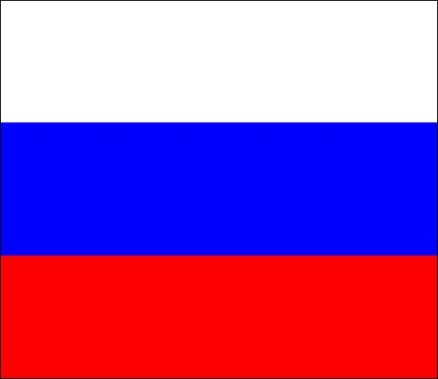 РОССИЯ.
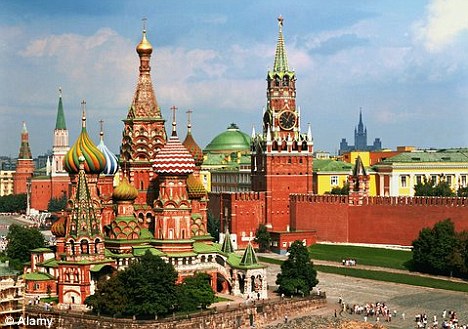 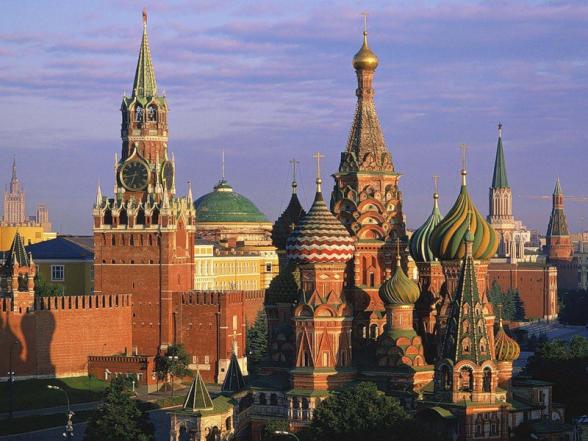 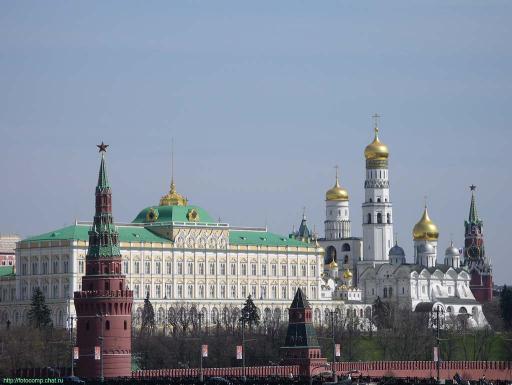 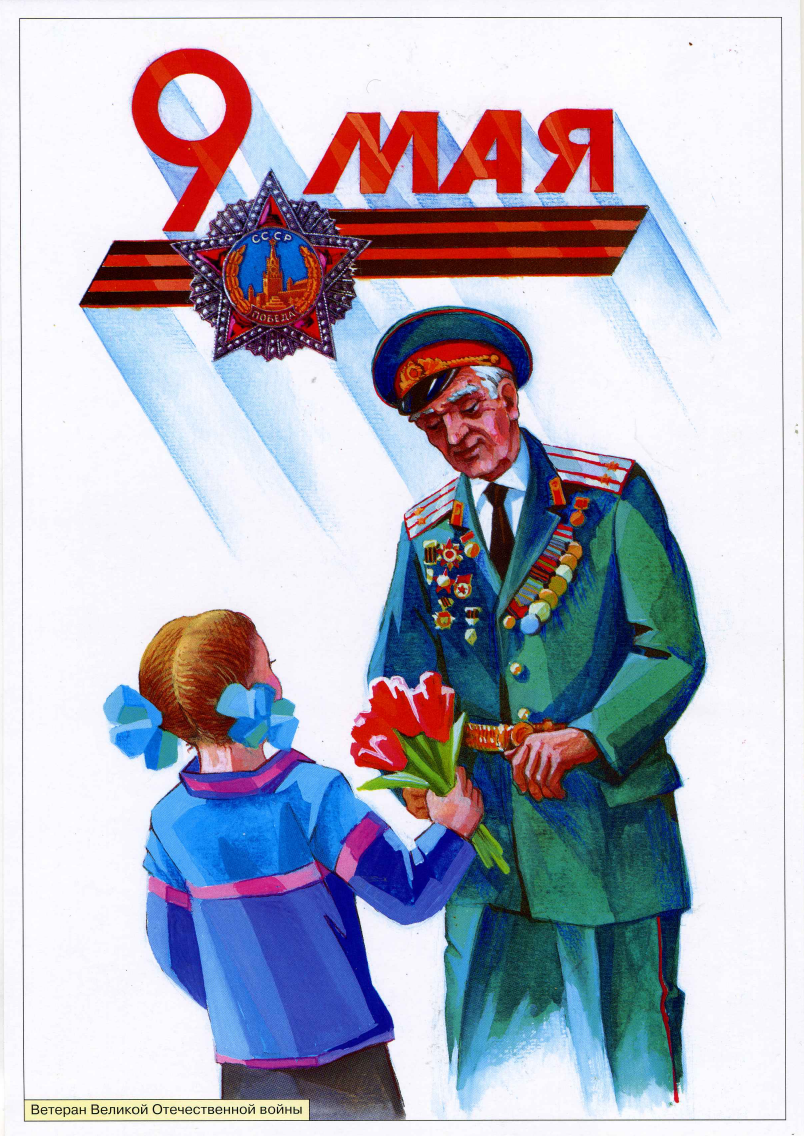 Знакомство с историческим прошлым России
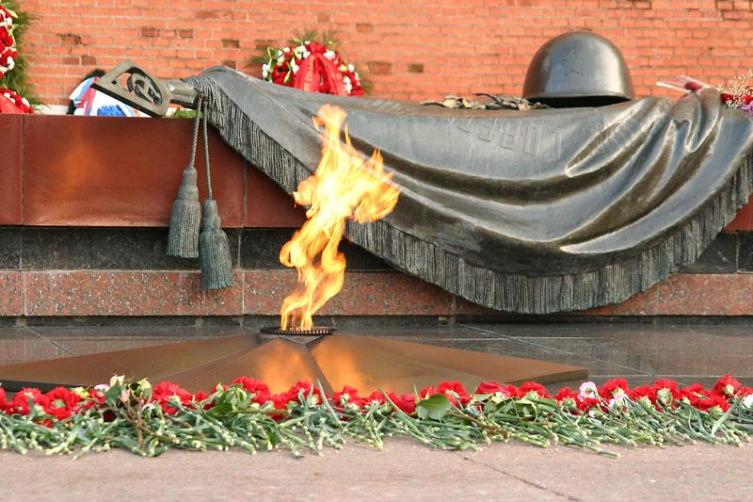 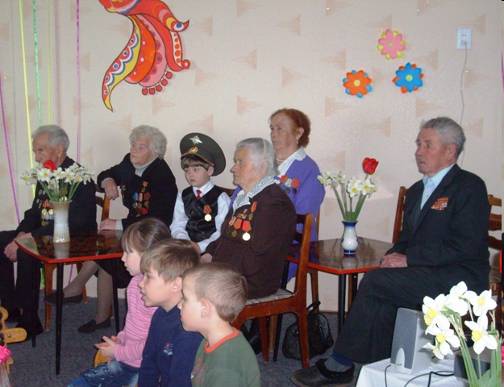 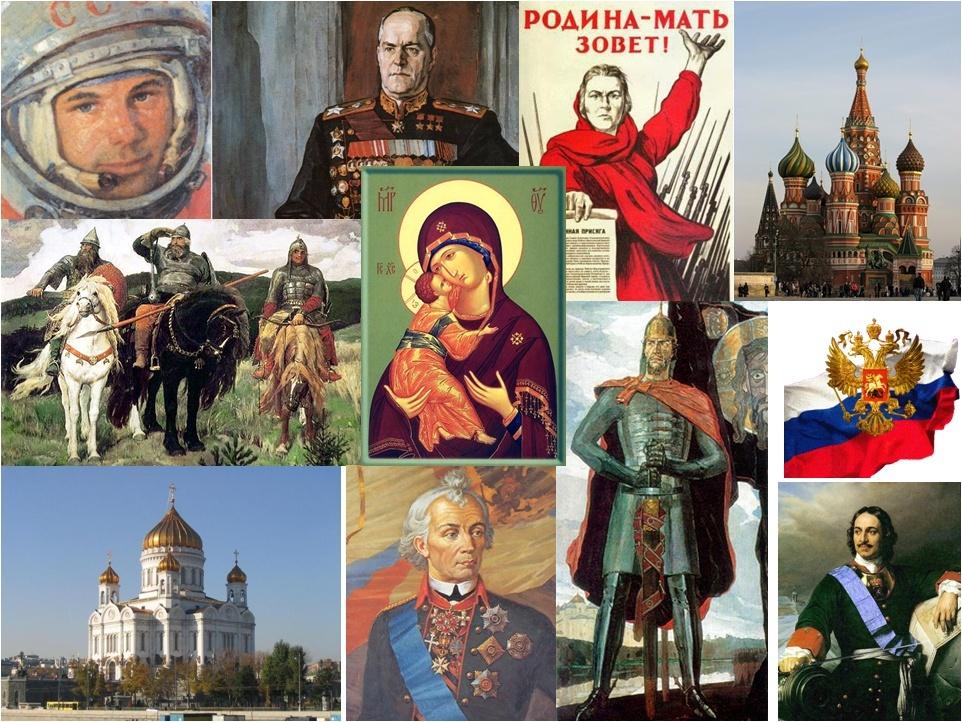 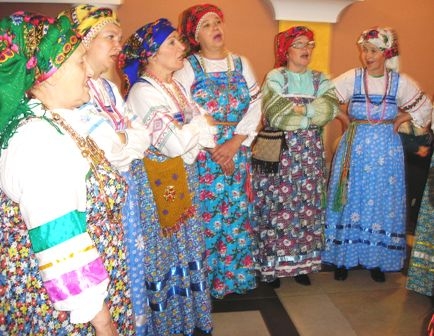 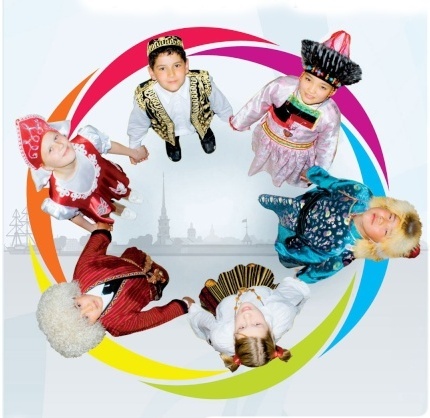 Живут в России разные           У каждого народа
Народы с давних пор.              Язык свой и наряд.
Одним – тайга по нраву,          Один – черкеску носит,
Другим – степной простор.     Другой надел халат.
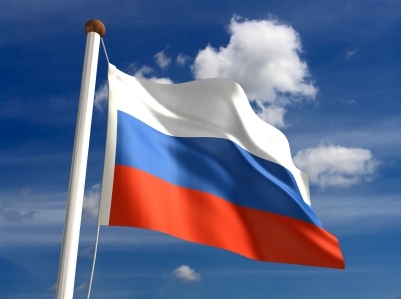 Нашим детям есть чем гордиться!